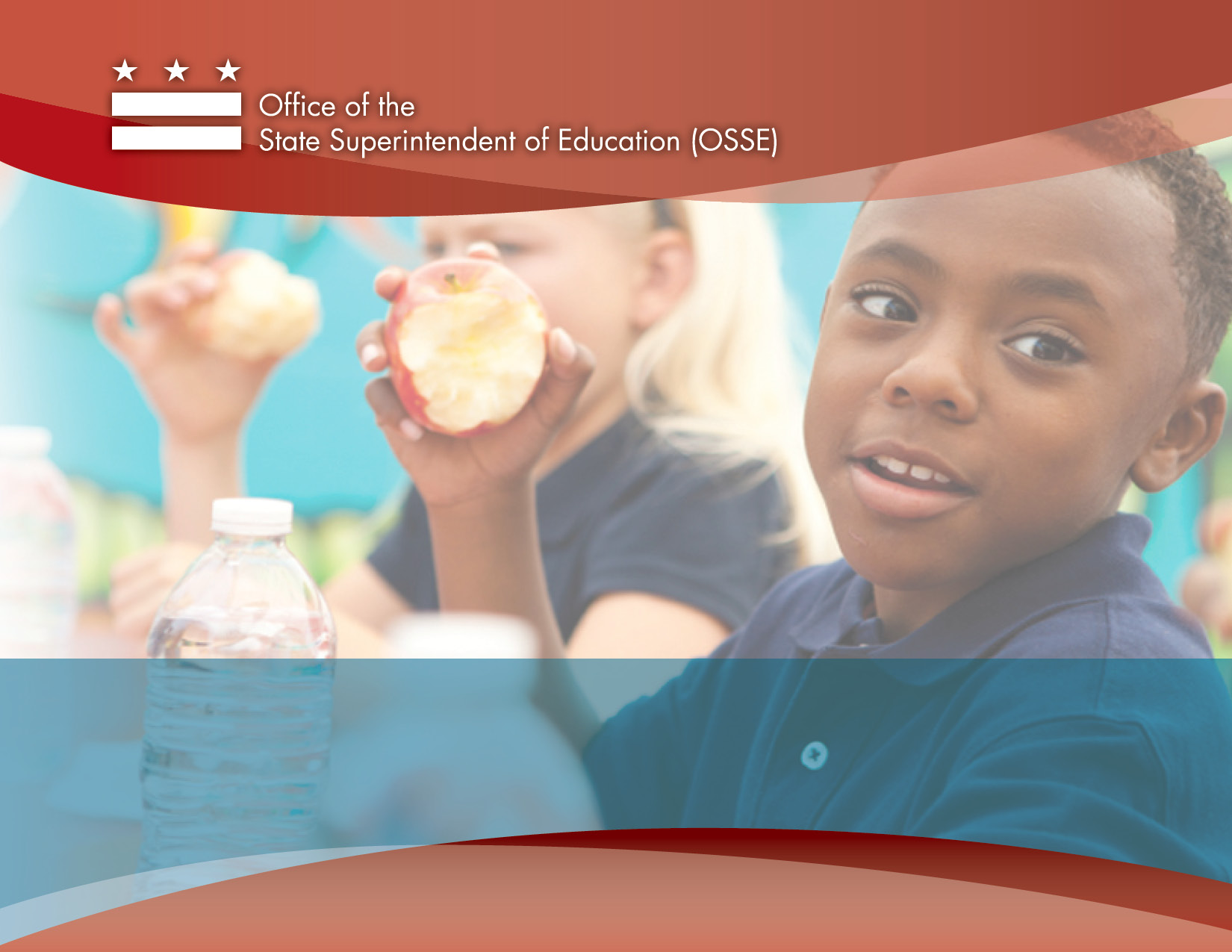 District of Columbia Final ESEA Flexibility Waiver Request
February 27, 2012
Division of Elementary and Secondary Education
Agenda
Overview
Community and Stakeholder Engagement
Principle 1: College and Career Readiness
Principle 2: Differentiated Recognition, Accountability and Support
Principle 3: Teacher and Leader Effectiveness
Other Changes to Waiver Application
Next Steps
Overview
We believe that:

Students come first
What matters most is what happens in the classroom
The best qualified professionals to impact student learning are teachers and school leaders
3
We Respect The Original Intent Of The Federal Law
The No Child Left Behind Act of 2001 (NCLB) is the amended Elementary and Secondary Education Act of 1965 (ESEA) and required states to: 

Develop standard assessments for students 
Enforce a system of accountability for schools 
Measure performance based on subgroups of students
Identify underperforming schools 
Implement prescribed interventions in underperforming schools
Current Status:  Accountability
In the District of Columbia, 187 schools were assessed under DC CAS


Only 45% students in reading and 47% in math met proficiency

Expected cohort graduation rate is 51%

25 schools made AYP in both subjects 

162 schools did not make AYP
OSSE Theory of Action
If we remove barriers and provide necessary support to maximize student learning,
Then school leaders and teachers that are best qualified to provide solutions can improve outcomes.
6
Benefits of ESEA Flexibility Waiver
The intent of this waiver request is to revitalize our accountability system: 

Sets higher standards
Diversifies measures
Targets interventions based on academic needs
Provides flexibility of $17 million in Title I funds
DC Community/Stakeholder Engagement
OSSE has continued its outreach efforts- moving to a community-based approach that centered on: 
1) transparent public forums in local settings and 
2) focus groups for targeted engagement and input from critical stakeholders across the District
Stakeholders consisted of:
Students, parents, teachers, principals, administrators, community members, education advocacy groups, faith based organizations, private schools, LEAs, PCSB, and SBOE
DC Community/Stakeholder Engagement
Other outreach efforts and engagement consisted of:
SBOE Televised meetings (3)
OSSE website
E-newsletter
Dedicated email account
Print media, Social Media
Public Service Announcement Video
DC Community/Stakeholder Engagement
Participation Update:
55+ group meetings (focus groups, public forums) totaling 600 participants
Walk-in appointments (parents, CBOs, students)
30+ written public comments
Multiple on-going conversations
DC Community/Stakeholder Engagement
College and Career Ready
Well rounded education (more than ELA and math)
Equitable access to mentorship  and Internship opportunities 	in all wards
Transition plans for special education students leaving 	public school
Start college preparation in early elementary
Address truancy in elementary schools
Greater emphasis on early identification and intervention
Gifted programs in all wards
[Speaker Notes: Add more science and arts
Emphasize importance of physical fitness
Kids need to be globally competitive]
Teacher and School Leader Effectiveness
DC Community/Stakeholder Engagement
Include growth measures
Look at the distribution of special education students
Consider the resources available to a teacher (i.e. 	teacher/student ratios; special/general education ratio)
Include other critical measures such as truancy
Include assistant principals and lead teachers in administrator 	evaluations, invest in leadership
Need valid measures for some special education students
Current system removes incentive to work with special 	needs students or high risk populations
Look at teacher retention rates
[Speaker Notes: Partner with local universities to produce pipeline of teachers equipped for urban students]
School Recognition, Accountability, and Support
DC Community/Stakeholder Engagement
Valid measures for special education students  
More information for parents and community members
User friendly data that allows parents to compare schools
Transparency regarding funding and resources by school
Accountability for PCS and DCPS
Engage parents and community members
[Speaker Notes: New targets needed
But much more must change]
Reduced Administrative Burden
DC Community/Stakeholder Engagement
Leverage existing data for inclusion in the new reporting 	index

Use SLED to reduce the administrative burden on LEAs
Principle 1: College and Career Ready Standards
Part of Race to the Top (RTTT)

Common Core State Standards

Standards- aligned DC CAS (Reading 2012; Math 2013)

PARCC member (next generation assessments)
Principle 1: College and Career Ready Standards
Adoption Process
DC adopted Common Core standards in 2010
Timeline for Implementation
Instruction aligned to Common Core
Outreach and Dissemination
Partnerships with stakeholders and national organizations
Special Populations
Students with special needs and English language learners
Preparing for Next Generation Assessments
English/Language Arts aligned to Common Core in 2012, Math aligned in 2013
Principle 1: College and Career Ready Standards
Other Assessments
Since 2008 both science and composition assessments given
Composition added to accountability in SY 2012/13 and Science in 2013/14
OSSE will establish working group to better align science assessment to standards and provide support by way of guidance, professional development, and provision of exemplars of best practice  
Supporting Teachers
Professional development in core contents, pedagogy, and assessments
Increased Rigor
Collaboration with SBOE to revise graduation requirements
Principle 2: Differentiated Recognition, Accountability and Support
Supplement DCPS School Scorecard and PCSB PMF
One system to compare schools

Consider student growth and more subjects

School-specific annual targets; school-specific interventions
Principle 2: Proposed Annual Measurable Objectives
Student Proficiency
Are students meeting or exceeding expectations in Reading, Math, Composition, and Science?
School Year 2011/12
Evaluated by school.  Each school will have individually set targets to reduce the percentage of students not meeting expectations by half over 6 years.  Targets will be based on 2010-2011 performance for all students.
Academic Growth
Are students learning over time?
Graduation (HS)
Are  students graduating within 4 years of entering high school?
Principle 2: Differentiated Recognition, Accountability and Support
Reduce by half students not meeting proficiency within 6 years
At a minimum, 72.5% of students in reading and 73.5% in math will be proficient by 2017
Increase graduation rates
At a minimum, 70% of students will graduate within 4 years and 90% will graduate within 6 years by 2017
Principle 2: Example of Proficiency AMOs
Principle 2: Accountability Overview
Principle 2: Calculation for Student Index Value
Principle 2: Calculation for Student Index Value
Principle 2: Calculation for Subject Index Value
Subject Index is 2x All Students Averaged With All Subgroups
Overall Index for example is 80+75/2 = 77
Principle 2: Calculation for Student Index Value
Index Score on 100 point scale

Count “all students” 2x and average with subgroups

Incentivize performance based on proficiency, growth, and subgroups
* Reward schools must meet other ED requirements
Principle 2: Statewide Network of Tiered Support
OSSE, DCPS, PCSB/Charter LEAs will work in partnership to reward and support schools

The statewide network of tiered support will ensure services to LEAs and schools are well coordinated to:
 
maximize agency, LEA and school resources; 

minimize burden to agency departments, LEAs and schools; and 

has the greatest likelihood of improving academic achievement, graduation rates, and closing achievement gaps.
Principle 2: Process for Interventions
Principle 2: Statewide Network of Tiered Support
OSSE as the SEA: provide guidance, technical assistance, and opportunities to participate in state-level trainings to maximize coordination and academic achievement

common core implementation; developing and implementing teacher and leader evaluation systems; understanding the state-level differentiated recognition, accountability, and support system; serving special populations; and how to leverage federal resources (Title I, SIG, Title II, Title III, and other federal).
Principle 2: Statewide Network of Tiered Support
Principle 2: Statewide Network of Tiered Support
DCPS and PCSB/Charter LEAs

Use own accountability framework (DCPS School Scorecard and PCSB Performance Management Framework) to inform rewards, interventions, and supports
Provide guidance, technical assistance and professional development opportunities to ensure implementation occurs in the classroom
Have the authority to turnaround, restart,  or close a school.
Principle 2: Statewide Network of Tiered Support
Principle 2: Focus and Priority Schools
Requires LEAs to submit improvement plans for all schools identified as Focus and Priority
Plan must be developed and interventions chosen  based on data analysis and meaningful consultation with school leadership, teachers, and with the involvement of parents
A reasonable and necessary amount of Title I funds will be earmarked to carry out the school improvement plan and interventions.
Principle 3: Teacher and Leader Effectiveness
Race to the Top (RTTT) alignment with ESEA Flexibility Waiver

30 out of 54 LEAs serving 90% of students are  implementing evaluation systems this year

RTTT LEA-created systems that meet broad criteria; will need to adjust to be fully aligned to waiver 

Must consider student growth
Principle 3: Teacher and Leader Effectiveness
LEAs that have schools identified as Focus or Priority will be required to implement teacher and leader evaluation systems.
OSSE will provide support in developing evaluation systems by way of guidance, technical support, professional development, and the provision of exemplars of best practice
Principle 3: Teacher and Leader Effectiveness
For the ESEA Flexibility Waiver all Title I LEAs with Focus and Priority schools will need to develop teacher and leader evaluation systems that include:
All teachers in all grades and subjects
Student achievement and/or growth measures to a significant extent
Multiple measures of teacher/leader practice
The evaluation of teachers and leaders on a regular basis, along with timely and useful feedback
Principle 3: Teacher and Leader Effectiveness (continued)
For the ESEA Flexibility Waiver all Title I LEAs with Focus and Priority schools will need to develop teacher and leader evaluation systems that include:
Teachers and leaders in the development, review and revision of the system
Valid measures – ratings are aligned to student achievement outcomes
Plans for training evaluators
Other ESEA Waiver Changes Based on Input
CLCC: Removed checkbox to waive out of 21st Century Community Learning Centers
Funds awarded to CLCCs will remain for CLCC programs as written in grant
Next Steps
Submit application to ED by Tuesday, February 28th
Mid-March: ED provides status update and begins the iterative process
Summer: ED informs OSSE of waiver approval status. 
If approved, new differentiated, recognition, accountability, and support system  index will go into effect using 2012 DC CAS scores
Thank You
Elementary and Secondary Education

Office of the State Superintendent of Education (OSSE)
Government of the District of Columbia
810 First Street, NE, 5th Floor
Washington, DC 20002
Contact Email:  OSSE.Comments@dc.gov
Contact Phone:  (202) 741-6412